Phänomene der Phonologie
Sommersemester
2020
Frankfurt
Prof. Caroline Féry
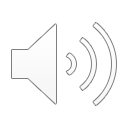 Teil II
Artikulatorische Phonetik
Erzeugung eines Lauts
Luftstromprozess (Initiation)
Phonationsprozess (Schwingungen der Stimmbänder)
Oral-nasalen Prozess: Das Gaumensegel verschließt oder öffnet die Nasenhöhle.
Artikulationsprozess
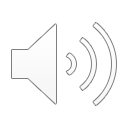 15.04.20
3
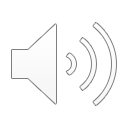 Komponenten der Artikulation
• Die subglottale 
Komponente (Lungen 
und   Atemweg),
die den Luftstrom 
erzeugt.
Laute des Deutschen 
sind meistens 
egressiv pulmonal.
15.04.20
4
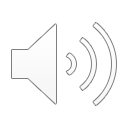 Komponenten der Artikulation
Der Kehlkopf (Larynx), der den regelmäßigen Luftstrom in eine Serie von periodischen Luftstößen verwandelt (Quelle der akustischen Energie).
15.04.20
5
https://www.youtube.com/watch?v=y2okeYVclQo
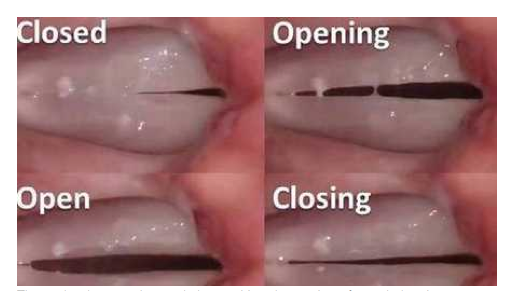 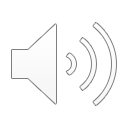 Aus Catford 1990:54
15.04.20
6
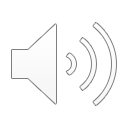 Komponenten der Artikulation
Der supralaryngale Stimmweg (oder Ansatzrohr oder Lautgang) besteht aus dem Rachen (Pharynx), der Mundhöhle und der Nasenhöhle. 
Supralaryngal = oberhalb des Kehlkopfes

Der Rachen wird unten vom Kehlkopf und oben durch die Zungenwurzel begrenzt. 
Vom Rachen aus kann die Luft entweder durch die Nasenhöhle oder durch die Mundhöhle ausströmen. 
Der supralaryngale Stimmweg fungiert als akustischer Filter.
15.04.20
7
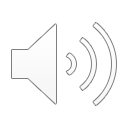 Die Terminologie auf dieser
Folie sollten Sie gut kennen.
S. auch nächste Folie
15.04.20
8
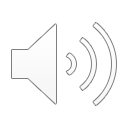 15.04.20
9
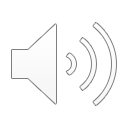 15.04.20
10
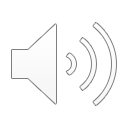 Nasale Laute
Orale Laute
Das Velum ist entweder angehoben (bei den oralen Lauten) oder nicht (bei den nasalen Lauten). 
Im letzten Fall kann  die Luft durch die Nase entweichen.
15.04.20
11
(Aktive) Artikulatoren
• labial  (Oberbegriff  für bilabial und labiodental): [p, b, f, v, m]: An der Artikulation ist mindestens eine Lippe (Labia) beteiligt. 

	• koronal [t, d, l, n, s, z, j, ∫, ʒ]: Der Zungenkranz (Corona (!)) ist an der Artikulation beteiligt. 

	• dorsal  [k, g, ŋ, ç, x, χ, ʁ, ʀ]: Der Zungenrücken (Dorsum) ist an der Artikulation beteiligt.
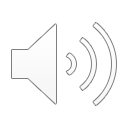 15.04.20
12
Artikulationsstellen (aktive und passive Artikulatoren)
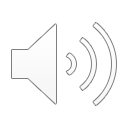 bilabial  [p, b, m]: vollständiger Verschluss durch beide Lippen

labiodental  [f, v]: Verschluss oder Verengung zwischen unterer Lippe und oberen Zähnen.

Laut im Blau sind deutsch.
15.04.20
13
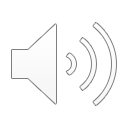 Artikulationsstellen
dental [θ, ð]: Der vordere Teil der Zunge bildet eine Verengung mit den oberen Zähnen. 

alveolar [t, d, s, ∫, n, l…]: Mit der Zungenspitze oder dem Zungenblatt wird eine Verengung am Zahndamm hergestellt, die Artikulation ist dann apikal (wenn die Zungenspitze die Verengung bildet) oder laminal (das Zungenblatt ist involviert).
15.04.20
14
Artikulationsstellen
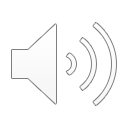 retroflex [ɭ, ɖ, ɳ, ʂ]: Die Zungenspitze wird hinter dem Zahndamm eingerollt.

palatoalveolar (oder postalveolar) [∫, ʒ]: Der Zungenkranz bildet eine Verengung hinter dem Zahndamm und/oder am harten Gaumen.

palatal [ç]: Der Zungenrücken erzeugt mit dem harten Gaumen eine Verengung oder einen Verschluss.
15.04.20
15
Artikulationsstellen
velar [k, g, x ŋ]: Der Zungenrücken bildet eine Verengung oder einen Verschluss mit dem weichen Gaumen.

uvular [q, χ, ɴ, ʁ]: Zungenrücken und Zäpfchen verursachen eine Verengung oder einen Verschluss.
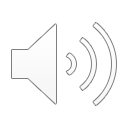 15.04.20
16
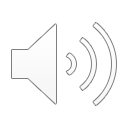 Artikulationsstellen
pharyngal  [ʕ,ħ ]: Es wird eine Verengung im Pharynx gebildet. 

Glottal/laryngal  [h, ʔ ]: Das Verschließen des Kehlkopfs verursacht einen Glottalverschluss. Bei offenen Stimmlippen wird ein /h/ erzeugt.
15.04.20
17
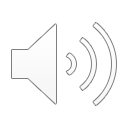 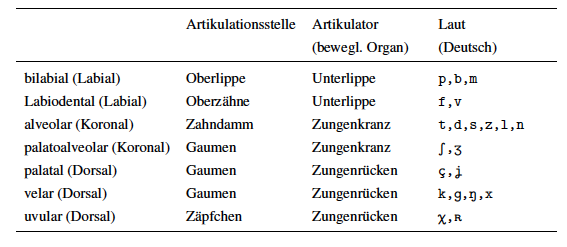 15.04.20
18
Artikulationsarten
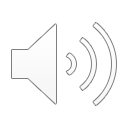 Art der Verengungen oder Konstriktionen
Plosiv

Vibrant

Frikativ


Gleitlaut


Vokal
15.04.20
19
Plosive (auch Verschlusslaute oder Okklusive, ‘stops’)
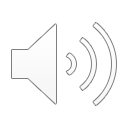 [p]:	Stimmloser, bilabialer Plosiv. Sehr verbreiteter Laut. Die Stimmritze ist weit geöffnet. 

[b]:	Stimmhafte Entsprechung, annähernd gleich artikuliert.
15.04.20
20
Plosive
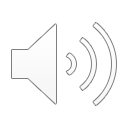 [t, d]: Von der Zungenspitze oder vom Zungenblatt artikuliert. Im Deutschen sind d und t alveolar artikuliert.

[k, g]: Die Artikulationsstelle ist der weiche Gaumen, manchmal der harte Gaumen, gelegentlich das Zäpfchen. Das  hängt von der lautlichen Umgebung: Kuh vs. Kühe, Kiel

 [ʔ ]:	Glottalverschluss.
15.04.20
21
Frikative
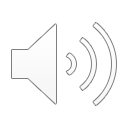 [f, v]:	Labiodentale Frikative, sehr verbreitet. Die oberen Zähne bilden mit der Unterlippe eine Verengung.

[θ, ð]:	Es gibt zwei verschiedene Artikulationen dieses Lautpaares. Im Englischen sind [θ] thigh und [ð] thy zwei Phoneme.
15.04.20
22
Frikative
[s, z]:	kann apikal oder laminal sein.

[∫, ʒ]:	eine apikale und eine laminale (prädorsale) Artikulation. Die Lippen sind oft etwas gerundet, manchmal sogar vorgestülpt.

[ç, ʝ]:	Palataler Engelaut (ich-Laut), dorsal
		
[x, ɣ]:	Velarer Reibelaut (ach-Laut), dorsal.
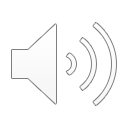 15.04.20
23
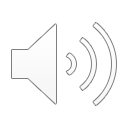 Frikative (dorsal)
[χ, ʁ]: dorsale und uvulare Frikative stimmlos vs. stimmhaft	

[χ] ist ein am Halszäpfchen gebildeter uvularer Engelaut; auditiv unterscheidet er sich wenig von [x]; im Schweizerdeutsch z.B. sind es Varianten desselben Lauts, wie in Küchenkasten [χuχiχa∫te]. 

[ʁ] ist uvular
15.04.20
24
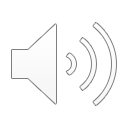 Frikative (laryngal)
[h, ɦ]:	 Durch Verengung der Stimmlippen erzeugter glottaler Reibelaut. Im Deutschen ist die Verengung nicht so stark, die Atemstellung bleibt.
15.04.20
25
Affrikaten
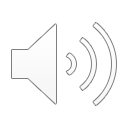 [ts], [t∫] und [pf]. 
Eine Affrikate ist ein Plosiv, gefolgt von einem homorganen – d.h. durch den gleichen Artikulator artikulierten – Frikativ.
15.04.20
26
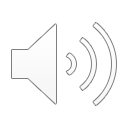 Nasale
Bei den nasalen Lauten wird das Velum gesenkt, und die Luft strömt – zum größten Teil – durch die Nase aus. 

Nasale sind meist stimmhaft, aber im Isländischen gibt es  z.B. auch ein stimmloses [n], hn geschrieben.
15.04.20
27
Nasale
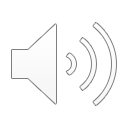 [m]:	 Der  bilabiale  Nasal ist sehr häufig.

[n]:	Der koronale Nasal kommt in fast
	jeder Sprache vor.

	[ŋ]:	Oft eine stellungsbedingte Variante von [n] vor [k, g]. Im Englischen und Deutschen ist sogar [g] oft verschwunden, so dass nur [ŋ ] bleibt:  lang, long  (vgl. lungo auf Italienisch).
15.04.20
28
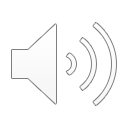 Laterale
Beim [l] befindet sich die Zungenspitze am Zahndamm und behindert den Luftstrom in der Mitte des Mundes. Seitlich liegt also die Zunge nicht etwa wie bei [t] an den Backenzähnen, sondern tiefer, so dass die Luft auf beiden Seiten entweichen kann.
15.04.20
29
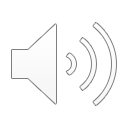 r-Laute
[r]:	Prototypischer r-Laut. Es ist ein koronaler (vorderer) Zitterlaut oder Trill (Zugenspitzen-r); im Spanischen perro ‘Hund’. Dieser Laut wird im Deutschen  nur in wenigen Dialekten benutzt. 

[ɹ]: Vorderer Engelaut oder Approximant, wie im Englischen nach t und d.

[ʀ]: Hinterer Zitterlaut (Zäpfchen-R), wie im Niederländischen oder in den skandinavischen Sprachen.

[ʁ]:	Hinterer Engelaut oder Approximant, wie im Deutschen und im Französischen. Die Luft geht seitlich am Zäpfchen vorbei.
15.04.20
30
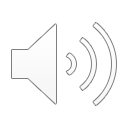 Approximanten (Gleitlaute)
[w] labio-velarer Gleitlaut 
[ʋ] labio-dentaler Gleitlaut

[j]:	koronale Gleitlaut (manchmal als Engelaut [ʝ] artikuliert).
15.04.20
31
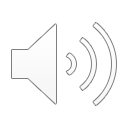 Vokale
1)	Höhe oder vertikale Zungenbewegung

2)	Vorn-hinten-Dimension oder horizontale Zungenbewegung

Lippenrundung

Gespanntheit: ungespannt vs. gespannt
15.04.20
32
Kardinalvokale
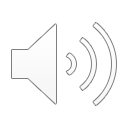 15.04.20
33
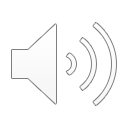 Vokale (Kardinalvokale)
IPA		Lippen				Beispiele
	1		[i]		ungerundet		Fr. si, Eng. beat
	2		[e]		ungerundet		D. See, Fr. chez
	3		[ɛ]		ungerundet		D. Bett, Eng. bet
			[æ]		ungerundet		Eng. cat
	4		[a]		ungerundet		D. kann, Fr. la 
	5		[ɑ]		ungerundet		Nl. Dam. E. pot
15.04.20
34
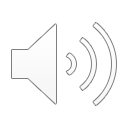 Vokale
IPA		Lippen				Beispiele
	6		[ɔ]		gerundet		Fr. sotte, Eng. hawk
	7		[o]		gerundet		D. Stroh, Fr. beau
	8		[u]		gerundet		D. gut, Fr. cou
	9		[y]		gerundet		D. Tür, Fr. bu
	10		[ø]		gerundet		D. Goethe, Fr. eux
	11		[œ]		gerundet		D. Götter, Fr. beurre
15.04.20
35
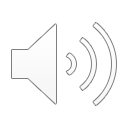 Vokale
IPA		Lippen				Beispiele
	12		[ɶ]		gerundet			D. Hölle
	13		[ɒ]		gerundet			Eng.hock, Nl. dom
	14		[ʌ]		ungerundet		Eng. but, luck
	15		[ɤ]		ungerundet		Vietnamesisch ó
	16		[ɯ]		ungerundet		Japanisch u
15.04.20
36
Vokale
IPA		Lippen				Beispiele
			[ə]		ungerundet		Deutsch: be-,Fr. le
			[ɐ]		ungerundet		Deutsch: ver-

 (nach Clark & Yallop 1990:67)
15.04.20
37
Vokale des Deutschen
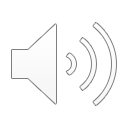 i				          		u 			hoch
		    ɨ								    
	    y					 ʊ 		
		     ʏ
	    e		        ə 		       o		  	mittel
		      ε  			   	ɔ			    
	      ø
		      œ	   ɐ 
			                      a    ɑ 				tief
	   vorn     zentral	  	hinten
15.04.20
38
Vokale
Lange, gespannte Vokale:		
Miete, Huhn, wohnen, Düne, Höhle


	Kurze, ungespannte Vokale:	
Mitte, Hunne, Wonne, dünne, Hölle
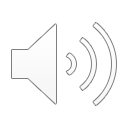 15.04.20
39
Diphthonge
Drei deutschen Diphthonge

 [aɪ̯]   (Hai)
 [aʊ̯]  (Bau)  
 [ɔʏ̯]  (neu)
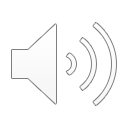 15.04.20
40
Bis nächste Woche!